Crisis communication, Expectations management
PV236 – Time Management & Effectiveness
Josef Spurný
Theoretical framework: Transactional analysis
Transactional analysis
3 states of our self (Eric Berne, 1950’s)

In the life roles we normally play (child, sibling, student, teacher, employee..), there are three specific internal states which may apply:

Parent
Adult
Child
TA – Parent state
Represents: Parental authority, ethics, morale, tradition

Observed as: setting goals or limits, counseling/coaching/supervision, critique, protective or caring behavior, defending traditional or “normal” values, setting rules and ensuring that they are followed

Variants:    
Criticizing parent – command & control, blaming, unwanted advices, “…you should”, “…you must”
Caring parent – support, protection, appreciation, “Well done!”, “I’m so proud of you”
TA – Adult state
Represents: objective, balanced communication, responsibility, bound to reality

Observed as: awareness of pros and cons, realistic expectations, goal seeking, predicting future, working coalition, making and fulfilling agreements
TA – Child state
Represents: Dependency, tendency to be lead, internal wishes, feelings, fantasies 

Observed as: emotional episodes (anger, joy, envy…), making fun, playing games, wishful thinking, unrealistic expectations, seeking benefits and overlooking (avoiding) costs, lightheartedness / irresponsibility, manipulation

Variants:    
Natural child – behaves spontaneously
Adapted child – as a result of conditional love, it seeks to fulfil parental expectations, own motives may cause guilty consciousness 
Negativistic child – rebellious, questioning authority, not willing to cooperate
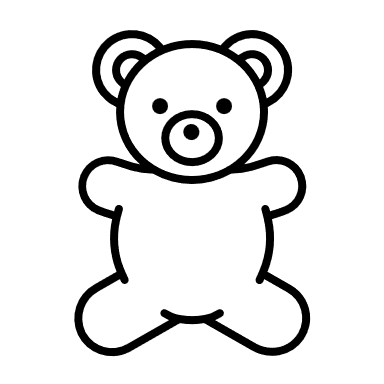 TA - complementarity
Parent
Parent
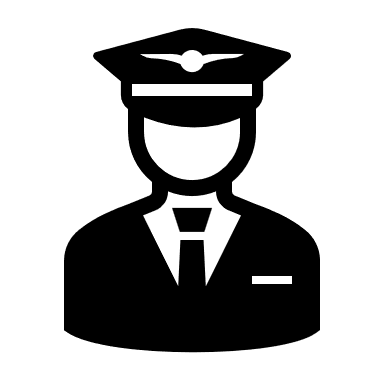 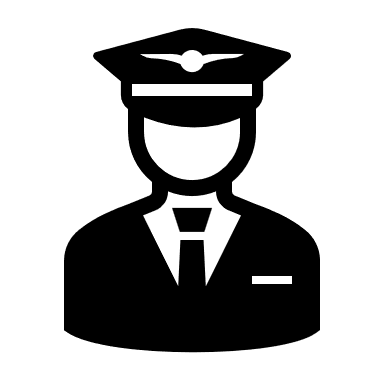 Criticizing
Caring
Criticizing
Caring
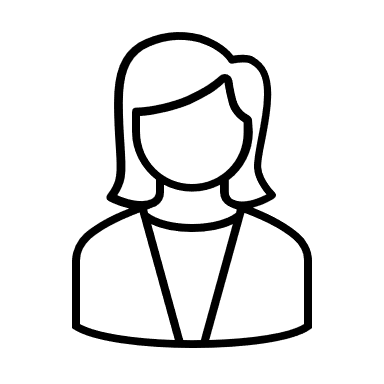 Adult
Adult
Child
Child
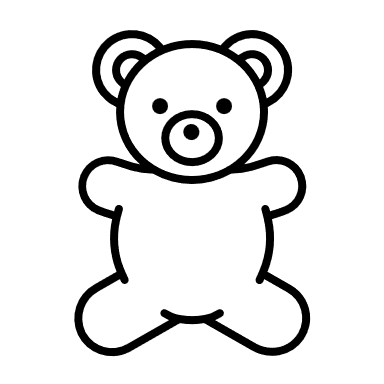 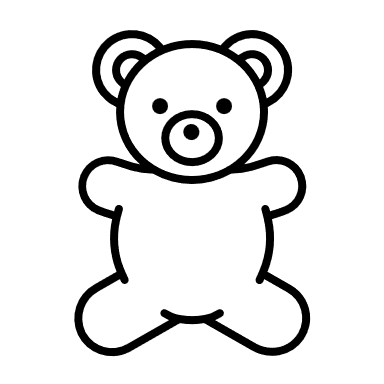 Natural
Adapted
Negativistic
Natural
Adapted
Negativistic
TA - conflicts
Parent
Parent
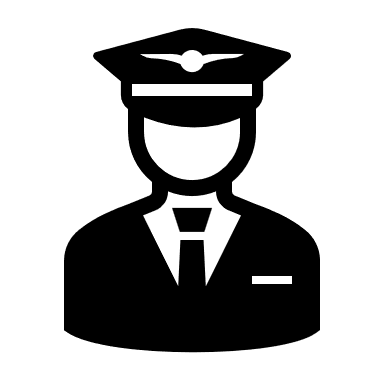 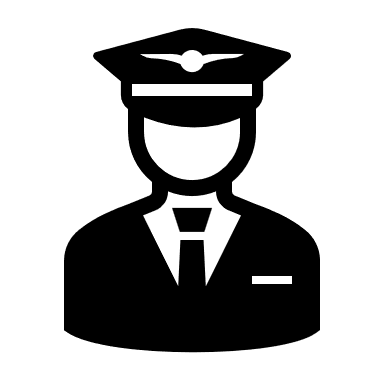 Criticizing
Caring
Criticizing
Caring
You and your roommate are studying the same studying program. There is a deadline approaching, you suggest that before starting to study, you will both watch an episode of a favorite TV series. 

Imagine the conversation to match the portrayed relationships.
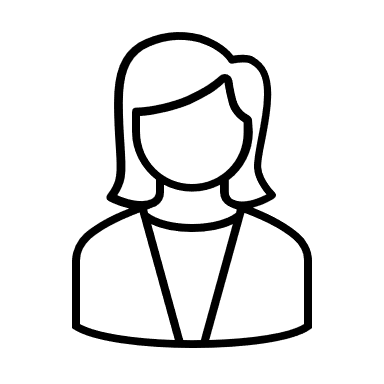 Adult
Adult
Child
Child
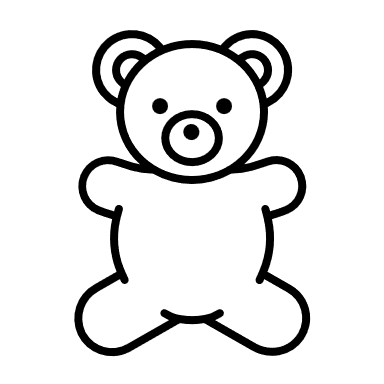 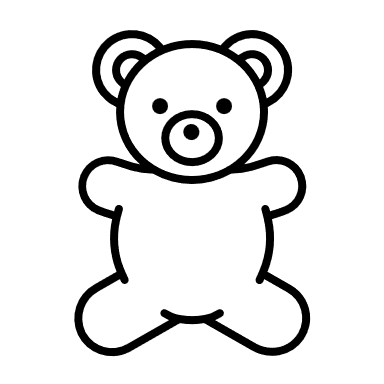 Natural
Adapted
Negativistic
Natural
Adapted
Negativistic
TA - conflicts
Parent
Parent
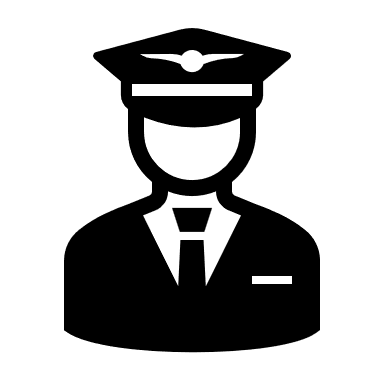 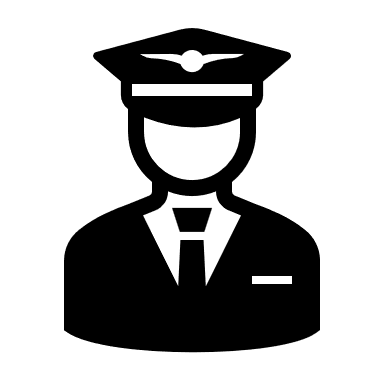 Criticizing
Caring
Criticizing
Caring
You and your roommate are studying the same studying program. There is a deadline approaching, you suggest that before starting to study, you will both watch an episode of a favorite TV series. 

Imagine the conversation to match the portrayed relationships.
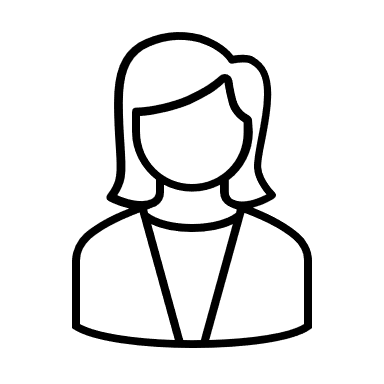 Adult
Adult
Child
Child
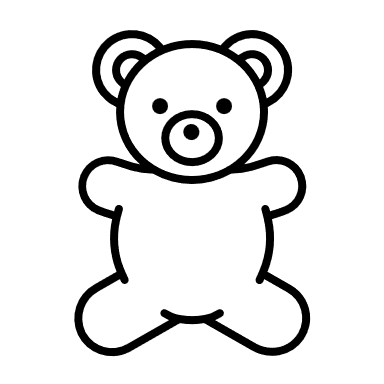 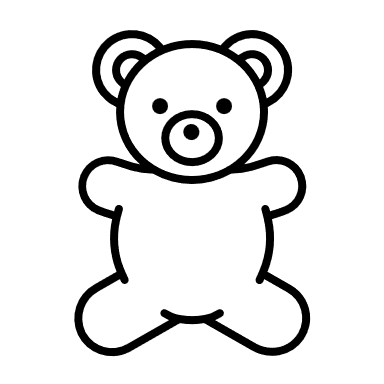 Natural
Adapted
Negativistic
Natural
Adapted
Negativistic
TA - conflicts
Parent
Parent
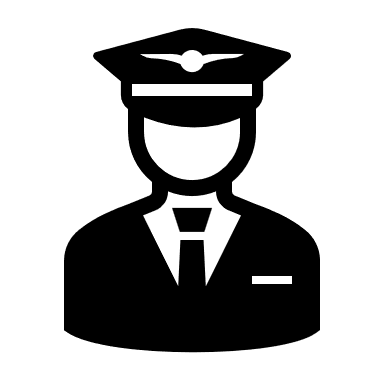 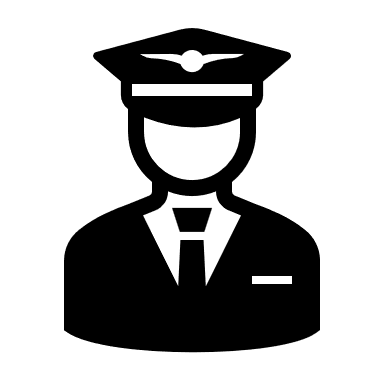 Criticizing
Caring
Criticizing
Caring
You and your roommate are studying the same studying program. There is a deadline approaching, you suggest that before starting to study, you will both watch an episode of a favorite TV series. 

Imagine the conversation to match the portrayed relationships.
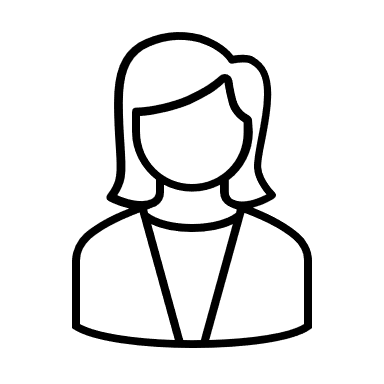 Adult
Adult
Child
Child
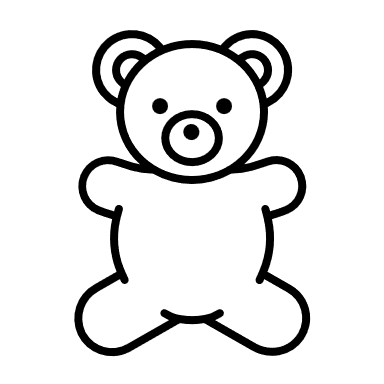 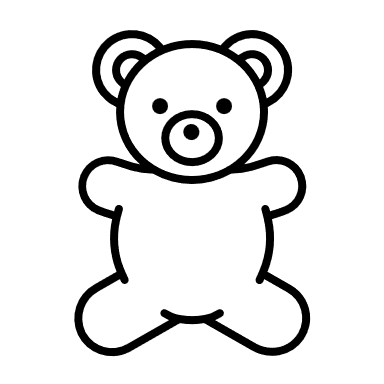 Natural
Adapted
Negativistic
Natural
Adapted
Negativistic
TA – Idealization vs. devaluation
Parent
Parent
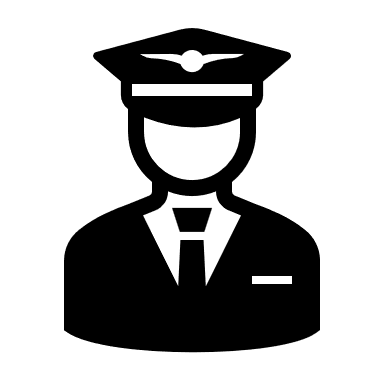 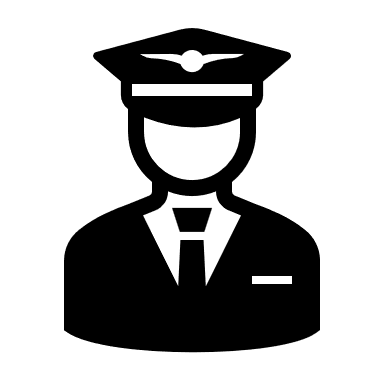 Projected, unrealistic, idealized expectations 
Confrontation with reality – expectations not met
Devaluation – disappointment, rejection (baby thrown away with the bathwater)
Criticizing
Caring
Criticizing
Caring
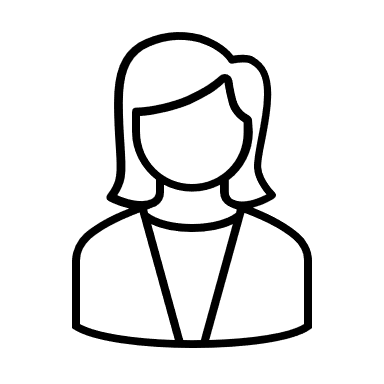 Adult
Adult
Child
Child
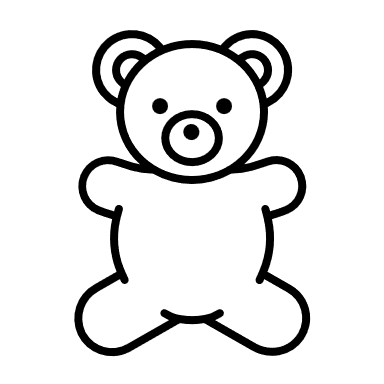 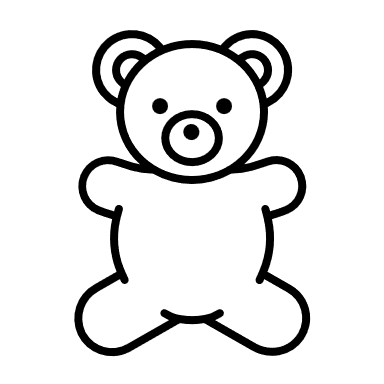 Natural
Adapted
Negativistic
Natural
Adapted
Negativistic
TA – Good working coalition
Parent
Parent
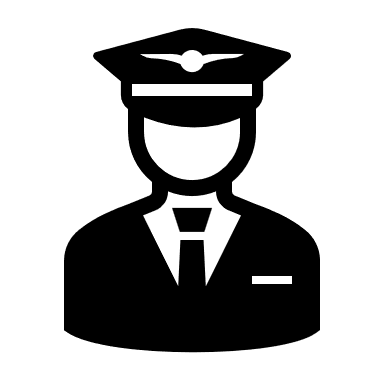 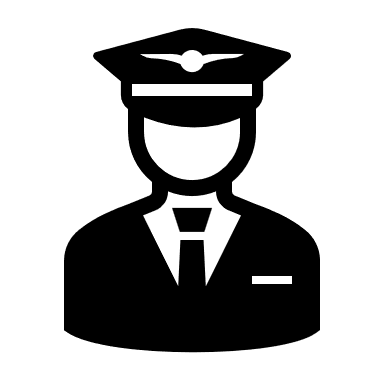 Criticizing
Caring
Criticizing
Caring
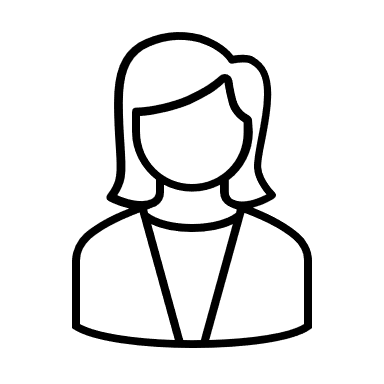 Adult
Adult
Child
Child
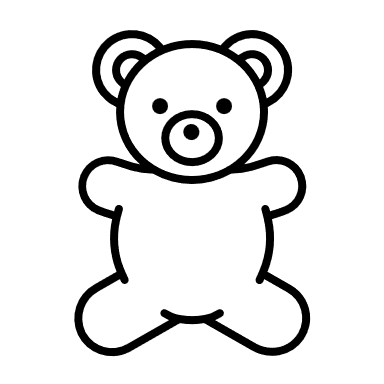 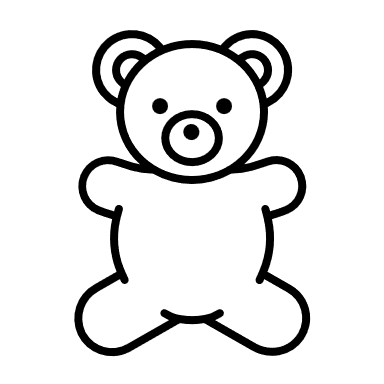 Natural
Adapted
Negativistic
Natural
Adapted
Negativistic
Application in crisis communication
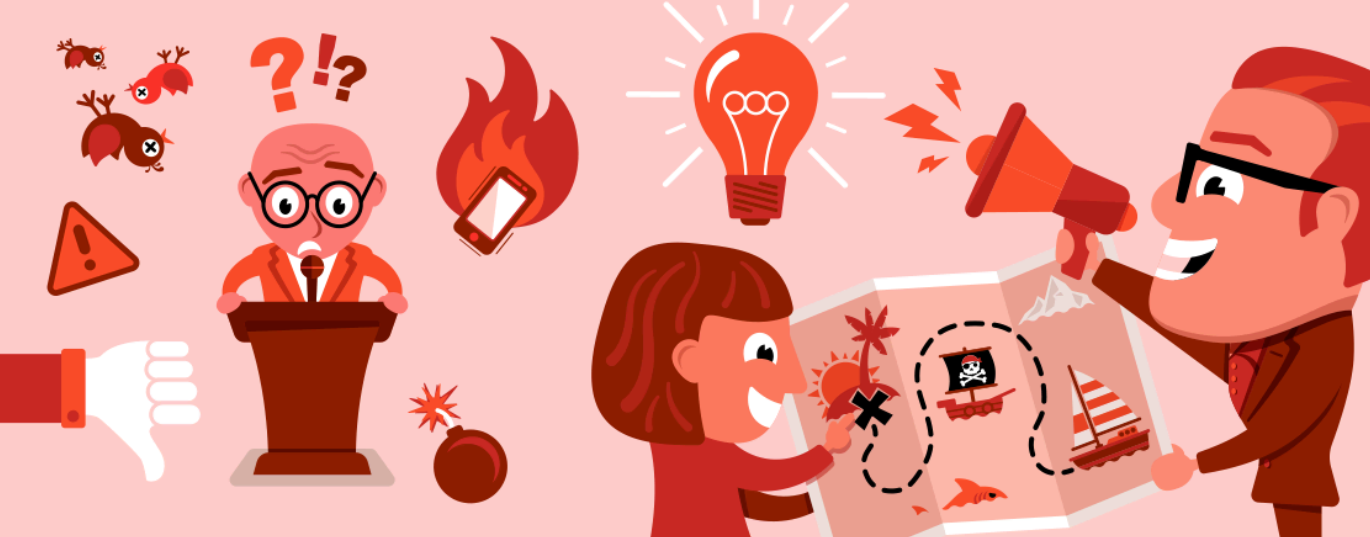 What is a crisis?
Crisis communication
time-restricted situation when decisions need to be done
 stirred-up emotions of individuals are present
 stress or other discomfort is present
 the decisions must be done in unexpected or inconvenient time point
 small differences in input may lead to significantly different outputs
 unexpressed presumptions or expectations may be present
Tic-Tac-Toe Activity
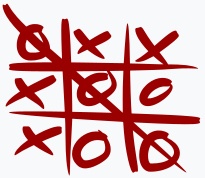 Tic-Tac-Toe Activity - Aftermath
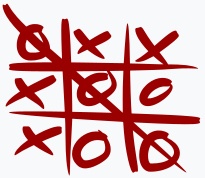 In both formal or informal settings, you might find yourself under pressure to make a decision

Often, people (teams, departments) have their own goals they are interested in and tend to forget about bigger goal they share

This is exaggerated if interested parties slip into child or parent state (willingly or subconsciously)

Take the adult state to evaluate consequences of suboptimal solution
Asiana Airlines Flight 214
Low-speed landing
3 passengers died; another 187 were injured, 49 of them seriously
Co-pilot was aware of captain’s mistake, but was afraid to question him
In Asia, the paternalistic, authoritarian model is culturally embedded
Potentially interesting: Documentary TV series - Seconds from disaster
Application in expectation management
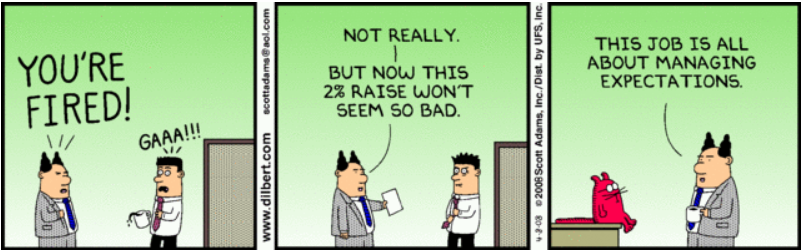 Failed expectations – what went wrong?
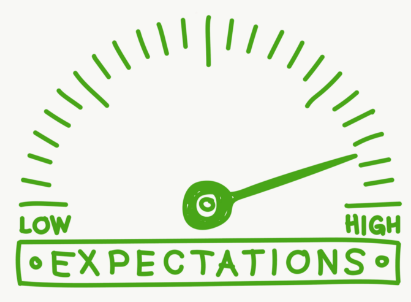 Think of a recent situation when your expectations were unmet. What was the cause?
Failed expectations
unrealistic starting point
 cultural stereotypes
 social stereotypes
 cognitive heuristics / biases
Framing, anchoring, Kruger-Dunning effect, etc.
 idealization
 …
Expectations managed well
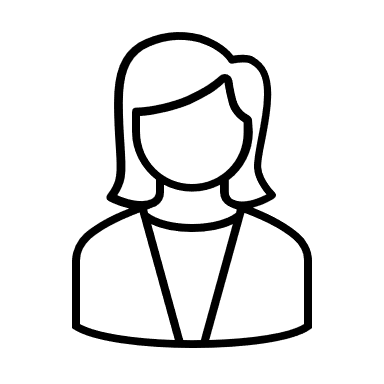 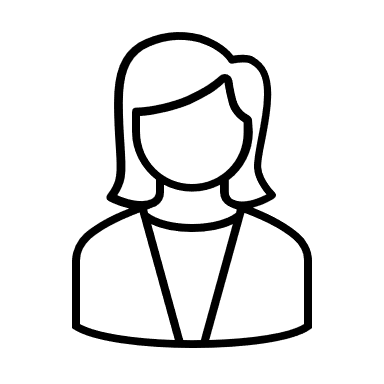 Adult
Adult
formulate the problem in front an as simple as possible
 make sure expectations are realistic
 do not overcommit your capacity for the delivery
 do not hide information, even when it’s not good news – darkness stimulates imagination
 try to avoid different interpretations of the same information
 it is better to under-promise and over-deliver than vice versa
Homework assignment - TA
Your roommate (or family member) has entered your room without knocking and said: 
“Sorry to interrupt you but would you be so kind and take this garbage bag, go outside, and throw it to the garbage can? I am cleaning up and it just gets in the way all the time. ”
You are in the middle of watching an episode of favorite Netflix series episode.

Prepare short responses as a:
Criticizing parent
Caring parent
Adult
Natural child
Adapted child
Negativistic child